[Speaker Notes: Loggia dei Laanzi, Firenze, Piazza della Signoria]
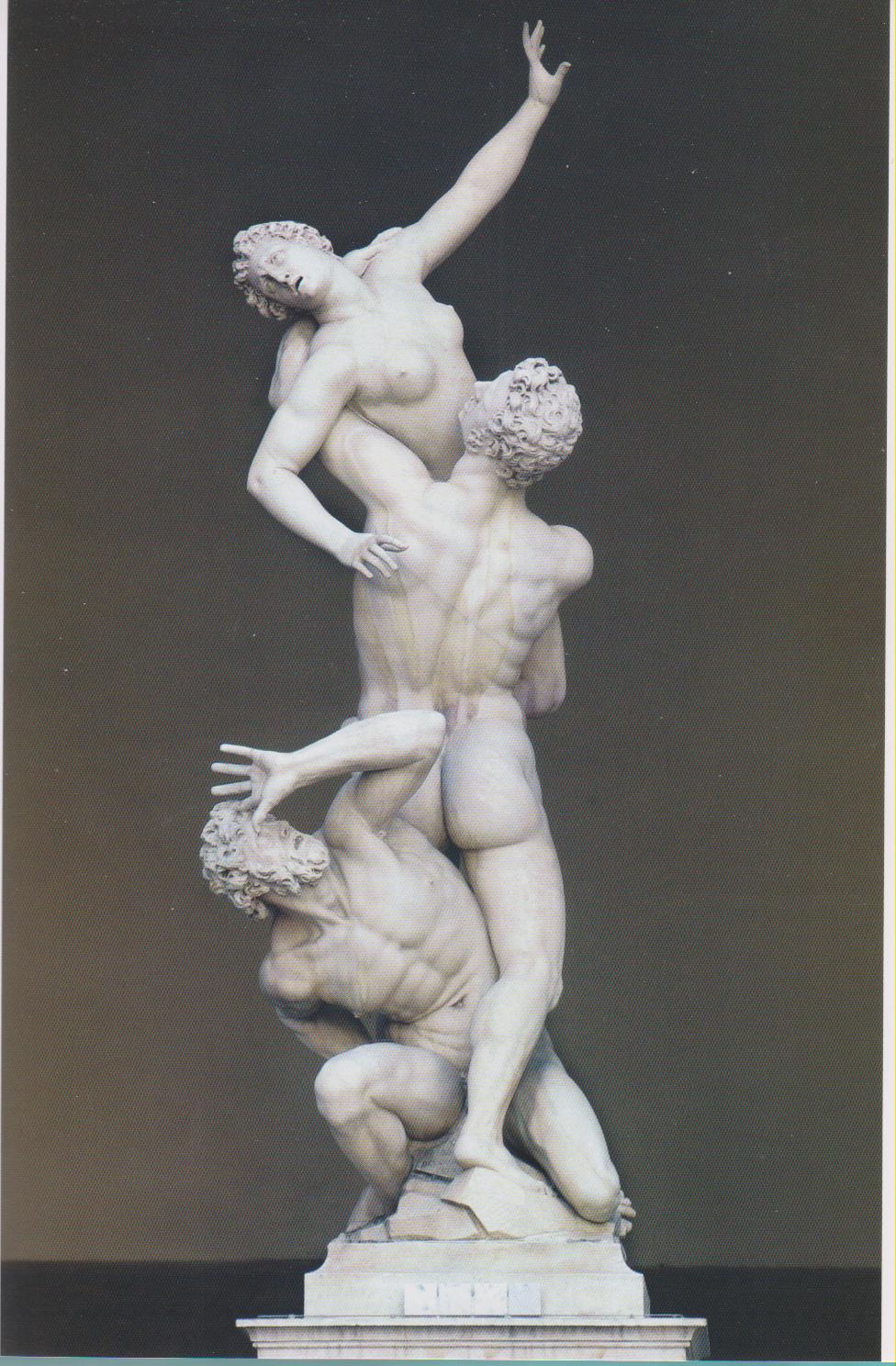 [Speaker Notes: Giambologna, Ratto della Sabina, 1582, marmo, h. cm 410, Firenze , Piazza della Signoria, Loggia dei Lanzi]
[Speaker Notes: Giambologna, Ratto della Sabina, 1582, marmo, h. cm 410, Firenze , Piazza della Signoria, Loggia dei Lanzi]
[Speaker Notes: Giambologna, Ratto della Sabina, 1582, marmo, h. cm 410, Firenze , Piazza della Signoria, Loggia dei Lanzi]
[Speaker Notes: Giambologna, Ratto della Sabin, modello in cera rossa, Londra, Victoria and Albert Museum]
[Speaker Notes: Giambologna, Ratto della Sabina, particolare, 1582, marmo, h. cm 410, Firenze , Piazza della Signoria, Loggia dei Lanzi]
[Speaker Notes: Giambologna, Ratto della Sabina, Particoare, 1582, marmo, h. cm 410, Firenze , Piazza della Signoria, Loggia dei Lanzi]
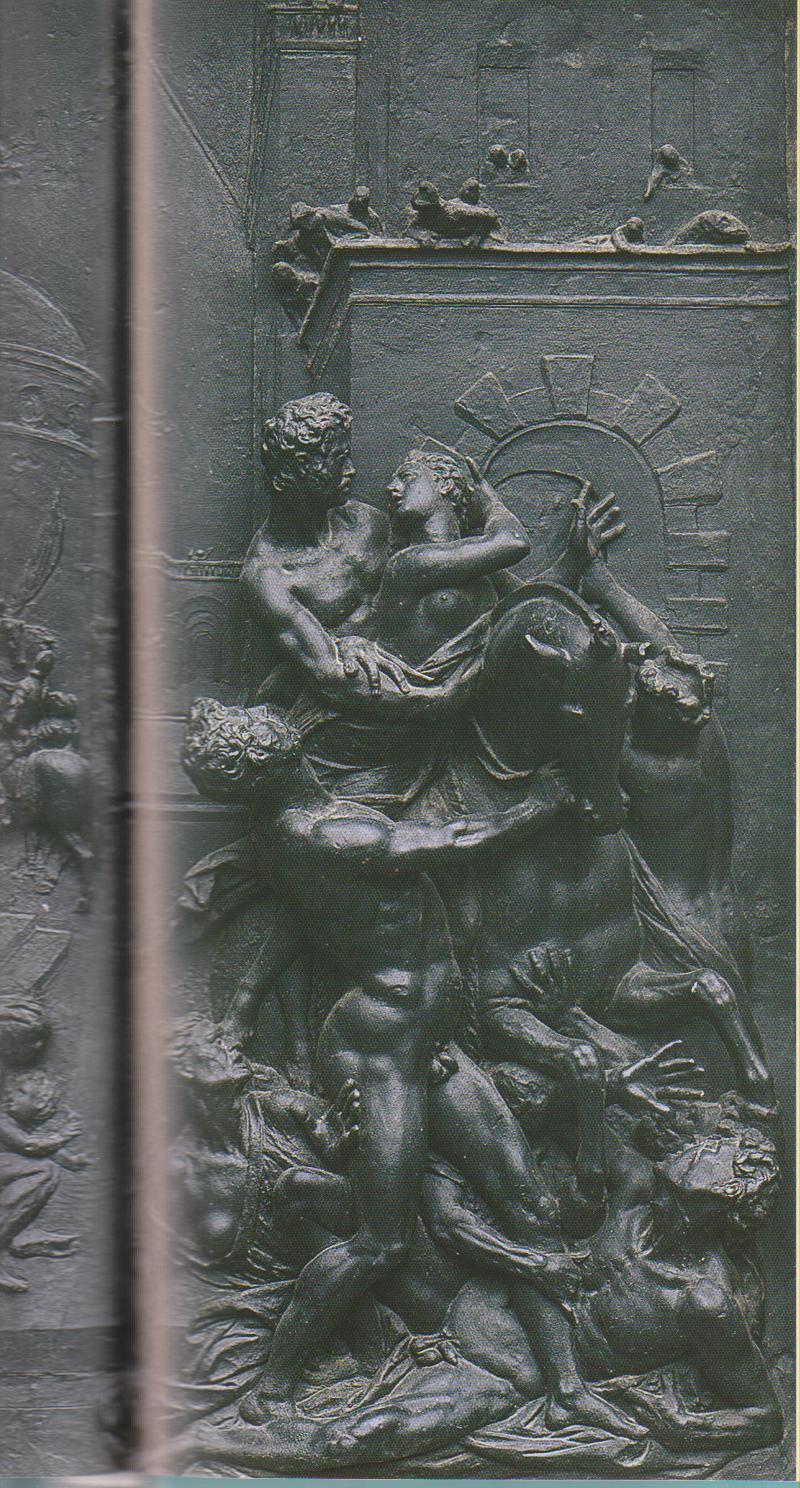 [Speaker Notes: Giambologna, Ratto della Sabina, Rilievo bronzeo sul basamento, 1582, marmo, h. cm 410, Firenze , Piazza della Signoria, Loggia dei Lanzi]
600, marmo, h. cm 300, Firenze, Piazza della Signoria, Loggia dei Lanzi
[Speaker Notes: Giambologna, Ercole ed il Centauro, 1594-1600, Firenze, Piazza della Signoria, Loggia dei Lanzi]
[Speaker Notes: Giambologna, Ercole ed il Centauro, 1594-1600, Firenze, Piazza della Signoria, Loggia dei Lanzi]
[Speaker Notes: Giambologna, Ercole ed il Centauro, 1594-1600, particolare, Firenze, Piazza della Signoria, Loggia dei Lanzi]
[Speaker Notes: Giambologna, Ercole ed il Centauro, 1594-1600, particolare, Firenze, Piazza della Signoria, Loggia dei Lanzi]